1
Una mirada a la enseñanza de la energía basada en investigaciones
Mag. Prof. Álvaro Suárez
2
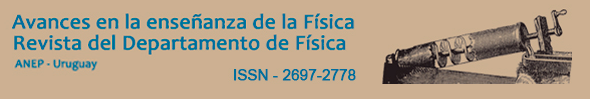 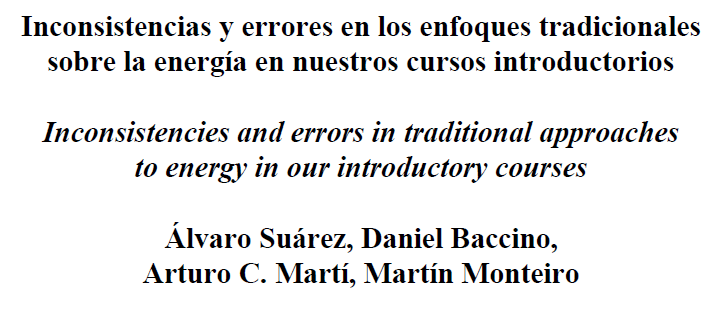 3
Recorrido
Enfoque tradicional de energía
Limitaciones
Trabajo del rozamiento
Sistemas
Enfoque moderno de energía
Reflexiones finales
Un poco de historia
2
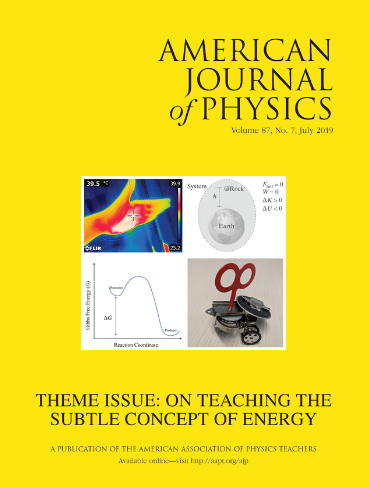 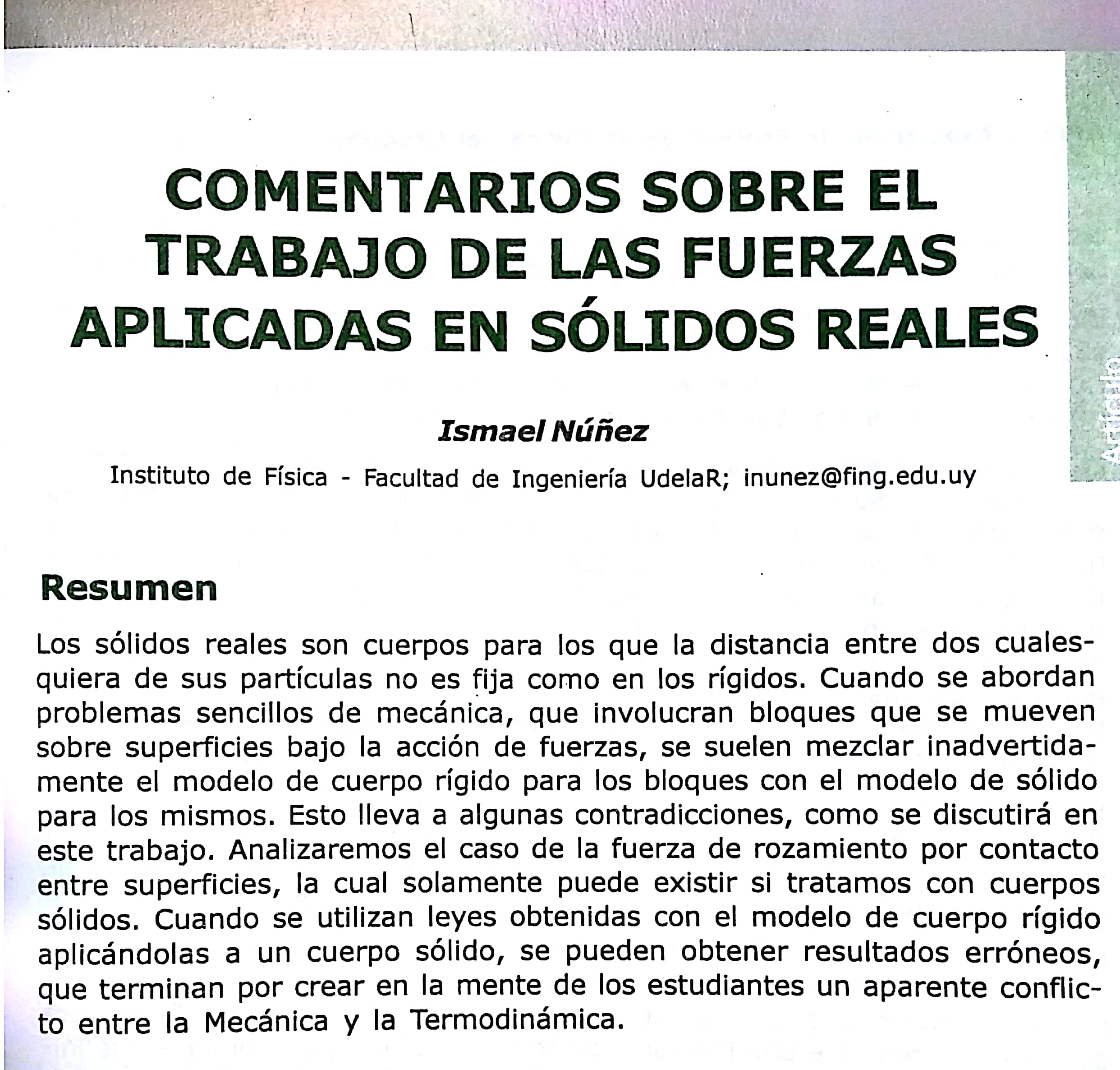 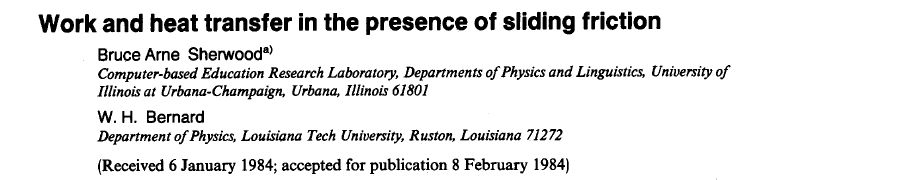 4
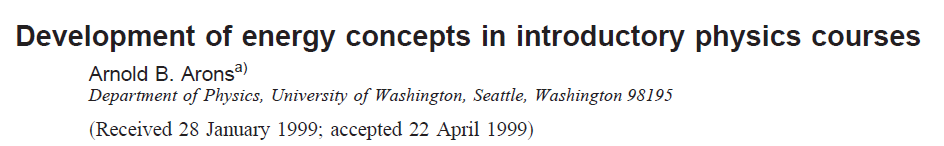 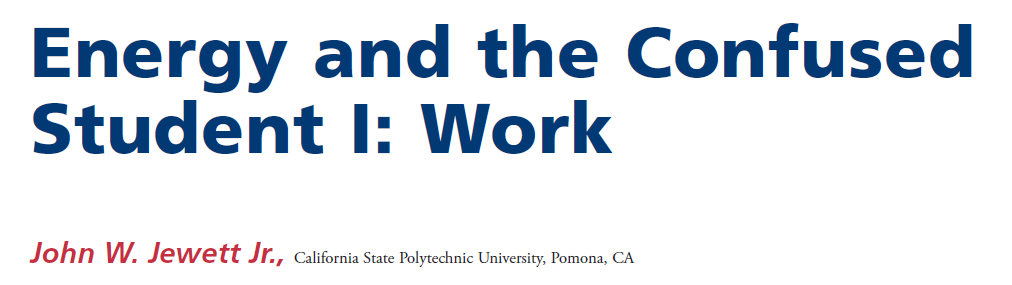 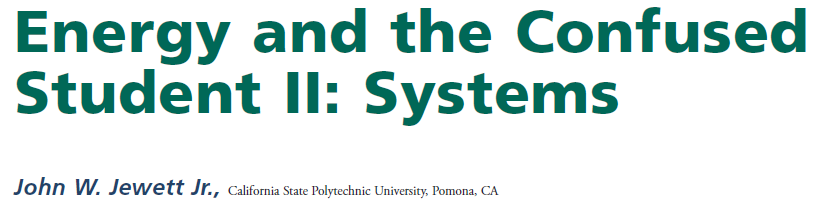 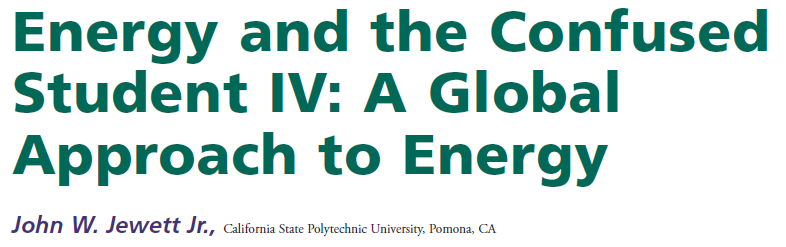 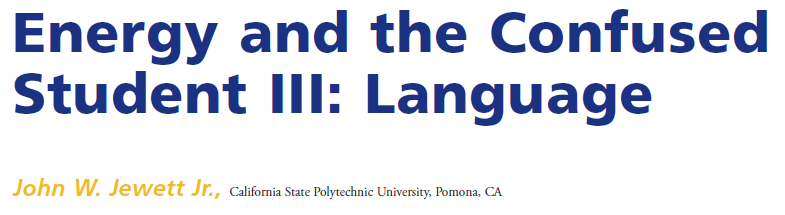 5
Enfoque tradicional
Cinemática
Trabajo de una fuerza y conservación de la energía mecánica
Leyes de Newton
Impulso de una fuerza y conservación de la cantidad de movimiento
Torque de una fuerza y conservación de la cantidad de movimiento angular
Principios de la termodinámica
Enfoque tradicional
6
Trabajo realizado por una fuerza
Teorema trabajo-energía
Limitaciones
7
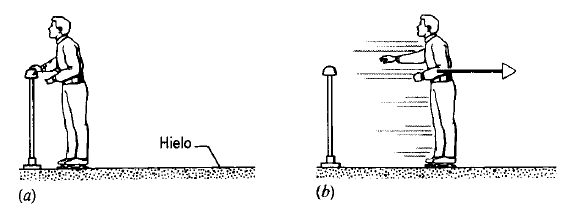 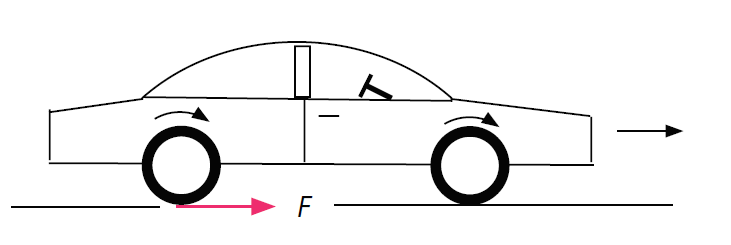 Principio de la energía
8
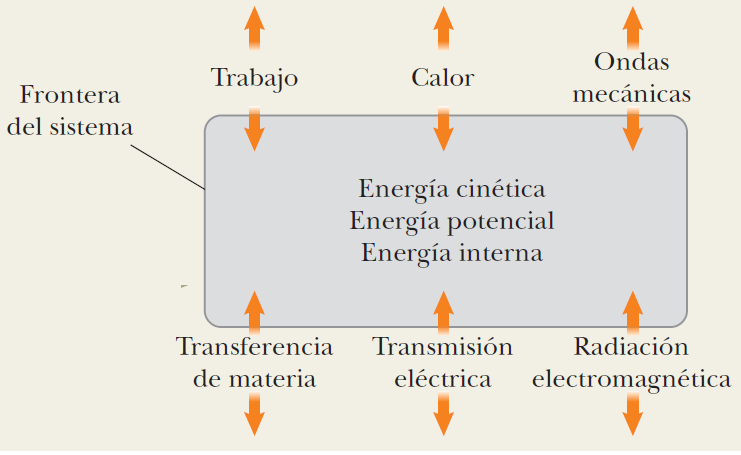 “Principio de la energía”
Énfasis en la delimitación del sistema
Trabajo externo como una medida de intercambios energéticos
Trabajo del rozamiento
9
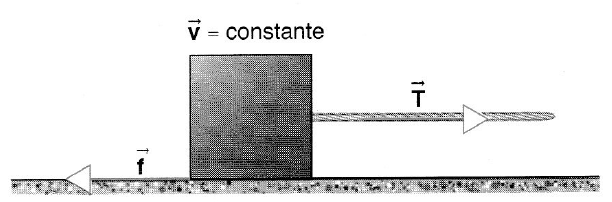 Sistemas (o falta de ellos)
10
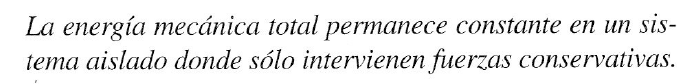 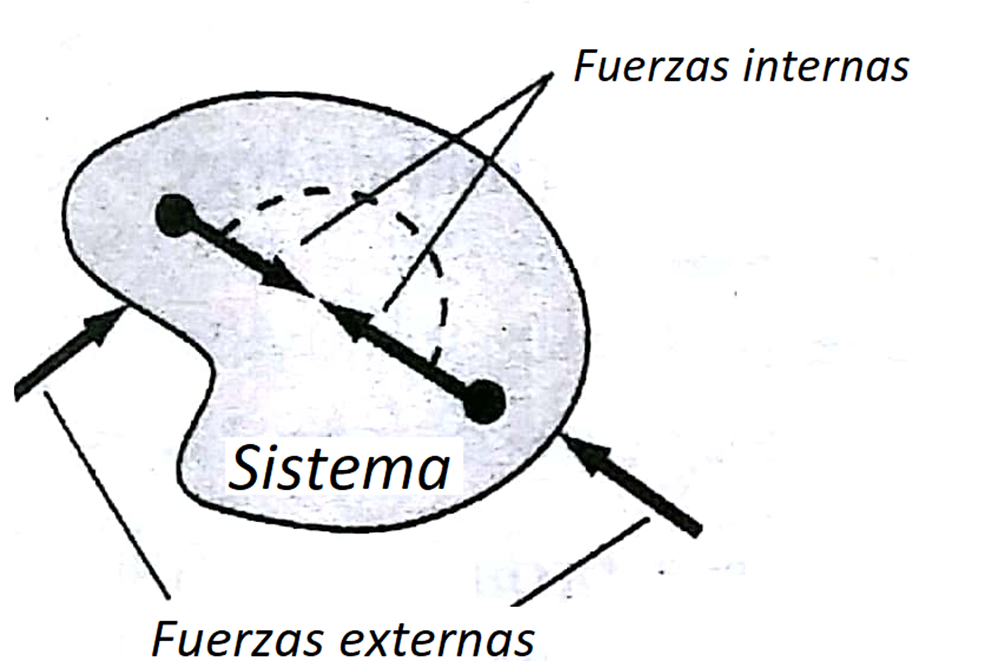 Depende del cristal con el que se lo mire
11
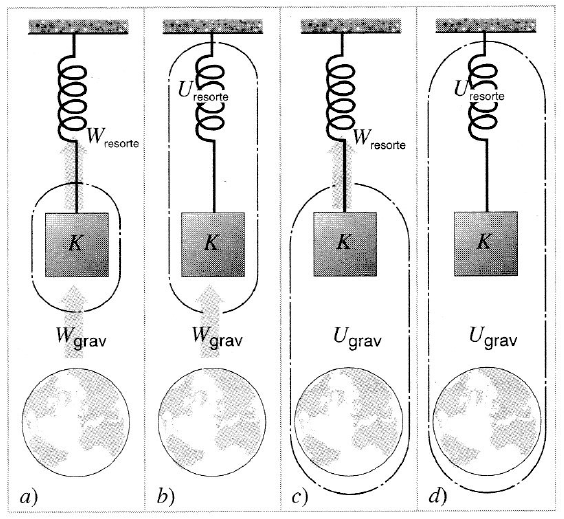 Fronteras difusas…
12
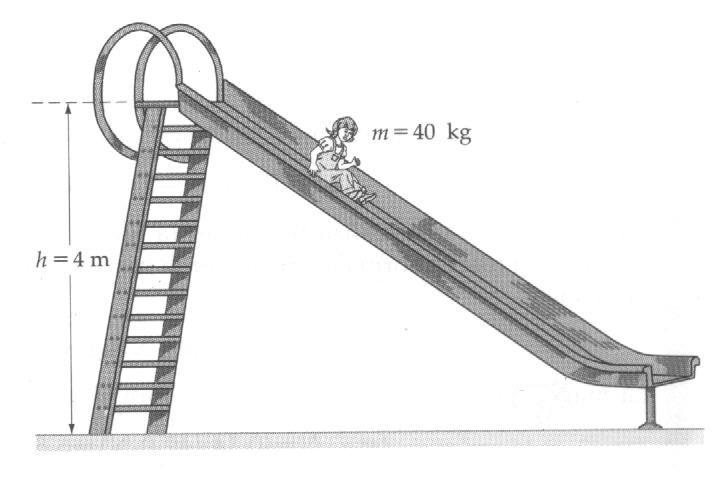 ¿Qué sistema se elije al resolver el problema con esta ecuación?
¿Sistema: niña-tobogán-Tierra?
Recapitulando
13
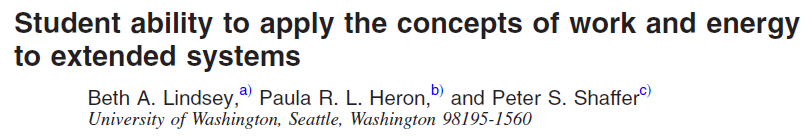 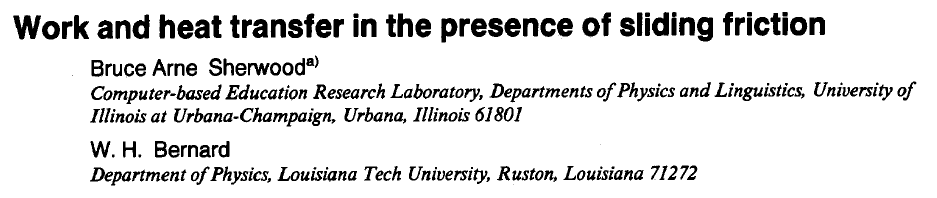 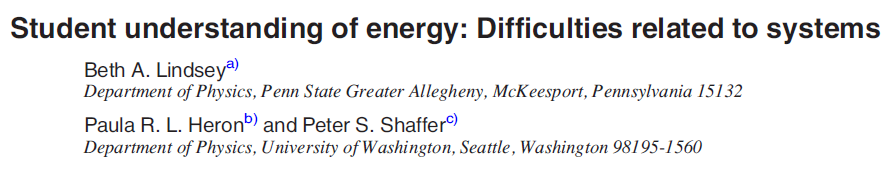 Ecuación de la energía del centro de masa y principio de la energía al rescate
14
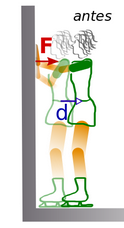 “Ecuación de la energía del centro de masa”
“Pseudotrabajo”
“Saltarina”
15
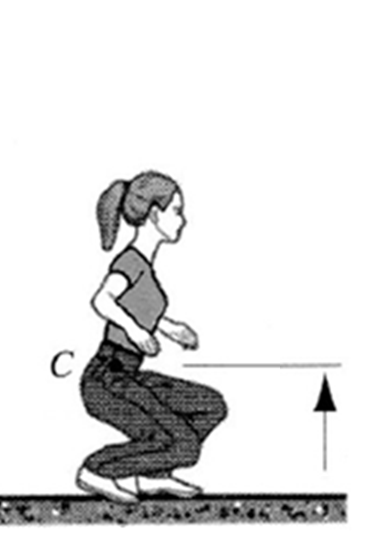 Energía del centro de masa (ECM)
Principio de la energía (PE)
Sistema: saltarina-Tierra
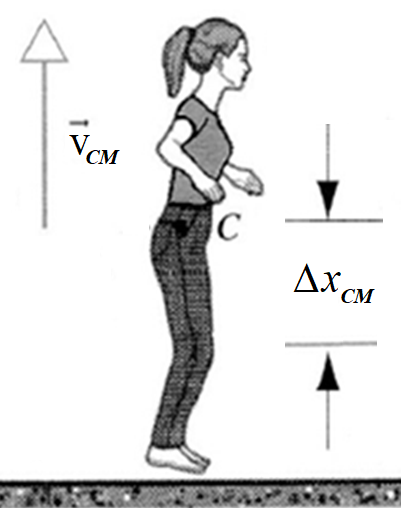 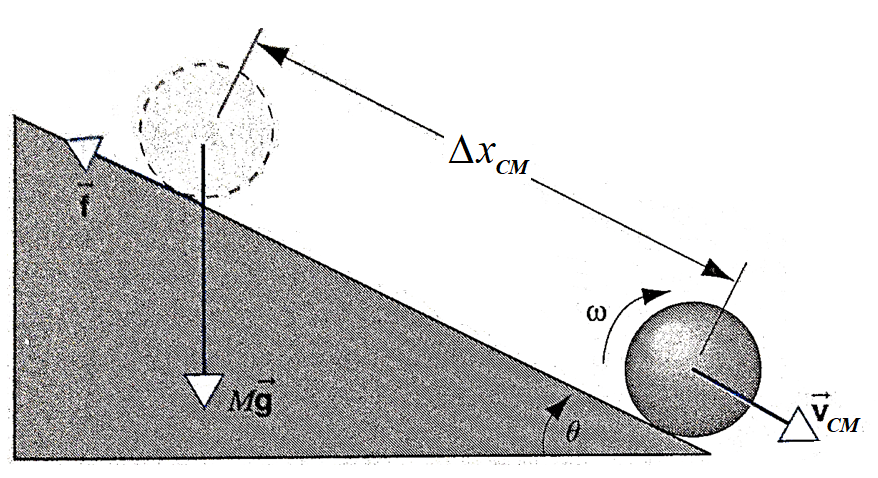 16
“Bola rodando sin deslizar”
Energía del centro de masa (ECM)
Principio de la energía (PE)
Sistema: Bola
¿Y el trabajo del rozamiento?
17
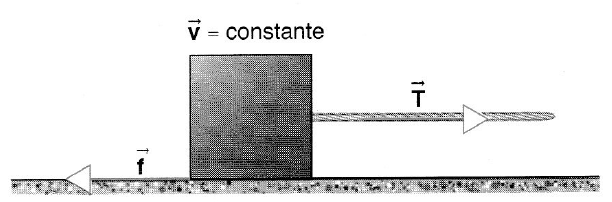 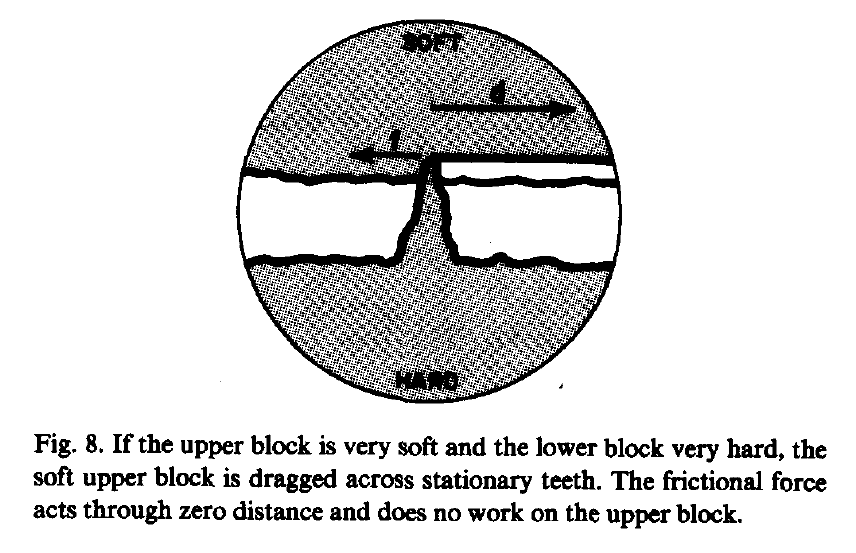 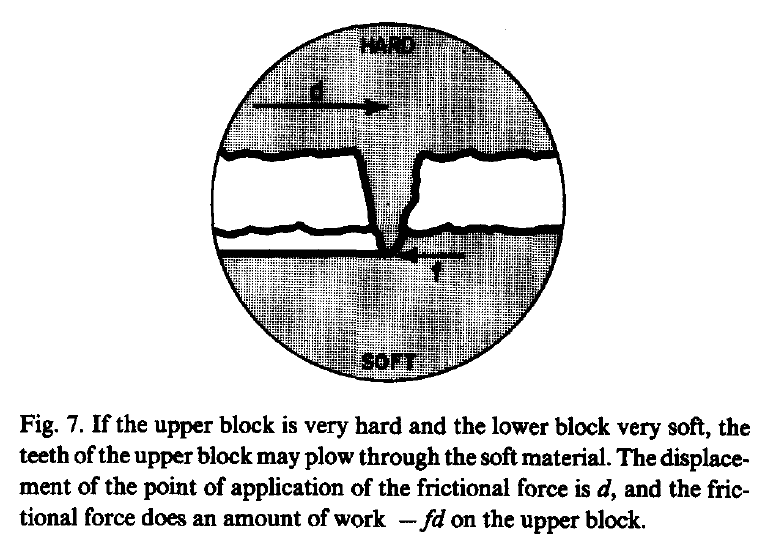 ¿Y el trabajo del rozamiento?
18
¿Y ahora que hacemos con los problemas de “calcule el trabajo del rozamiento”?
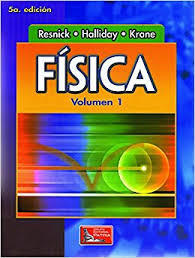 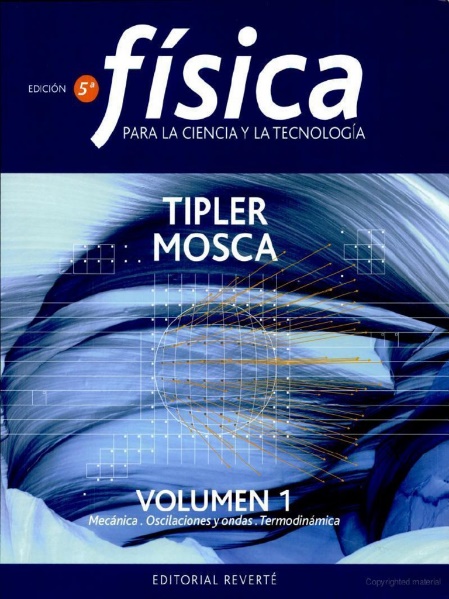 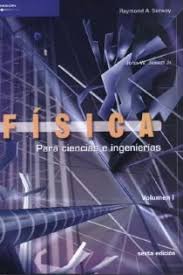 5ta ed. (2005)
6ta ed. (2005)
5ta ed. (2002)
¿Y el trabajo del rozamiento?
19
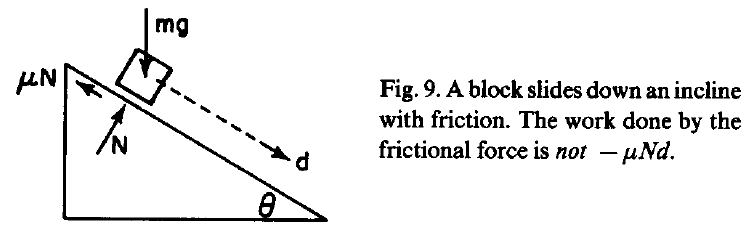 Sistema: Bloque-Tierra-Plano
Sistema: Bloque
¿Y el trabajo del rozamiento?
20
Sistema: Bloque
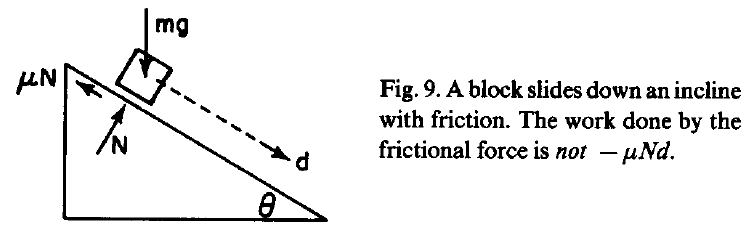 ECM
¿Y el trabajo del rozamiento?
21
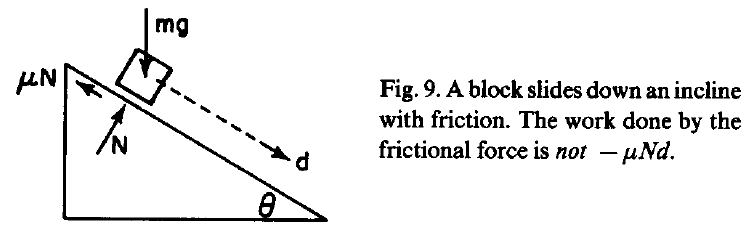 Resolviendo el enredo
22
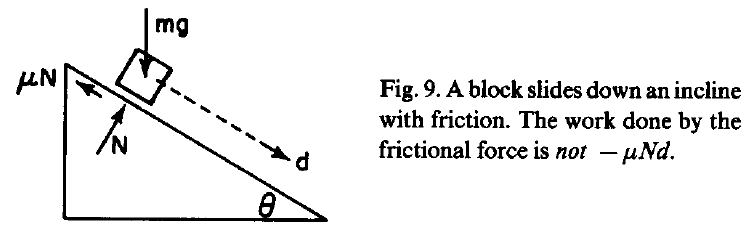 Sistema: Bloque-Tierra-Plano
23
A modo de cierre…
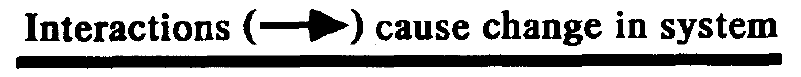 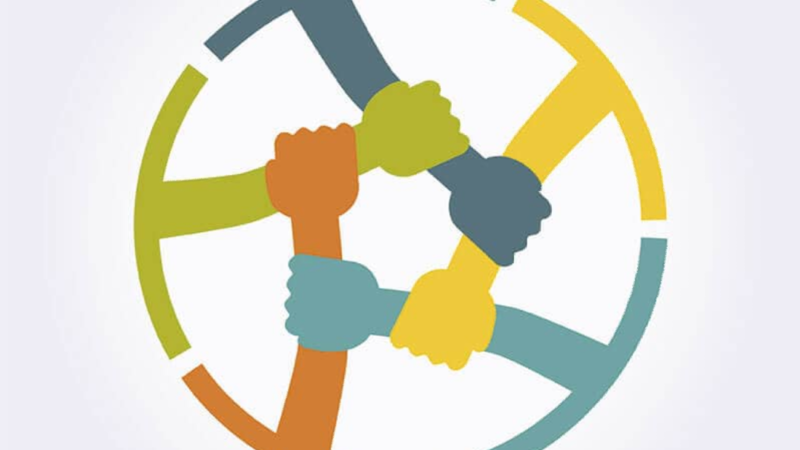 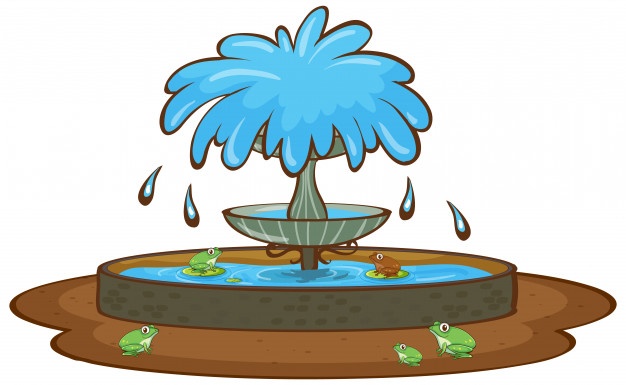 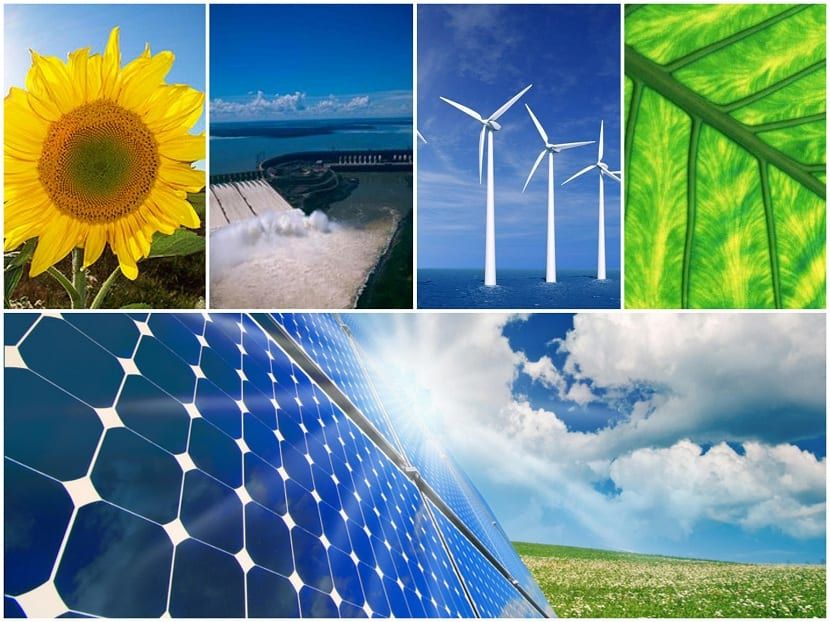 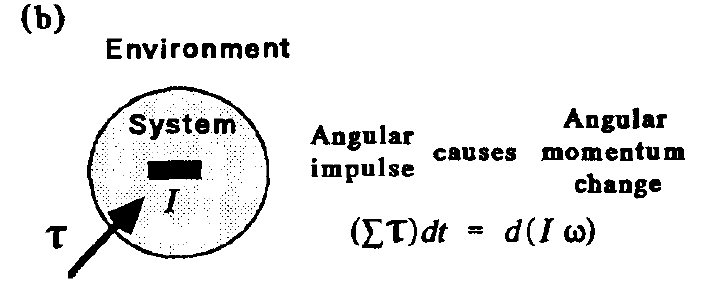 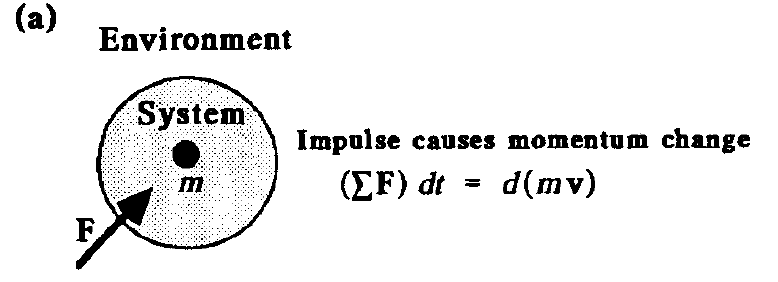 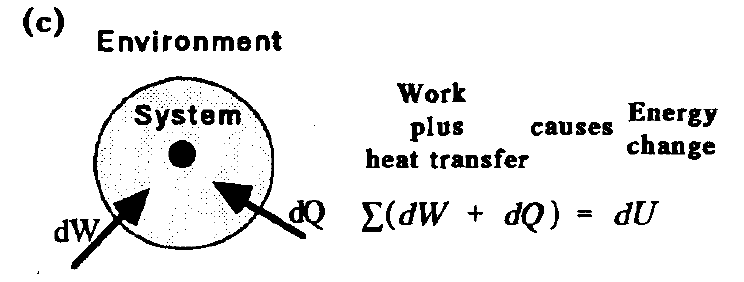 24
A modo de cierre…
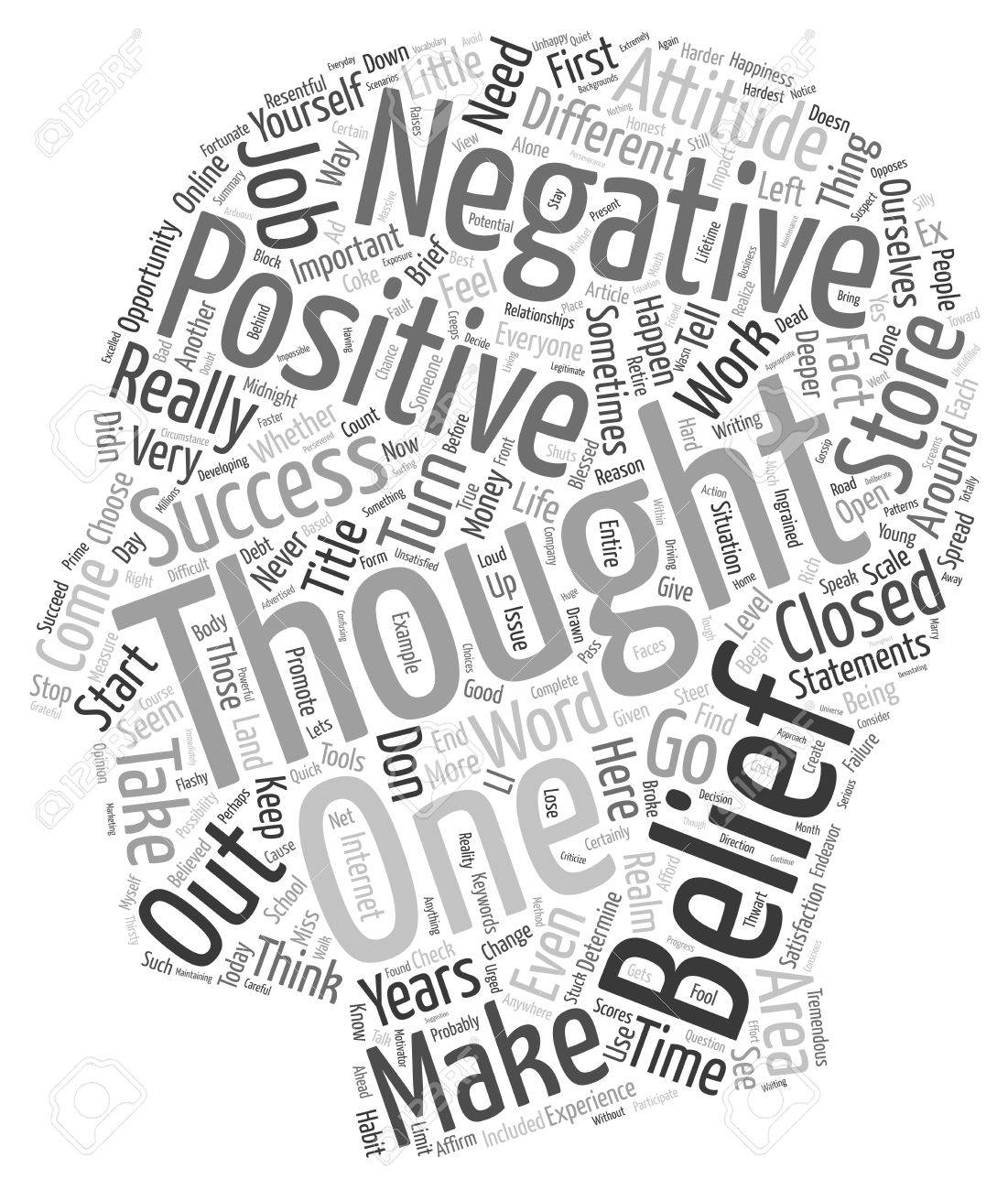 Categorización
Leyes de Newton
Poleas
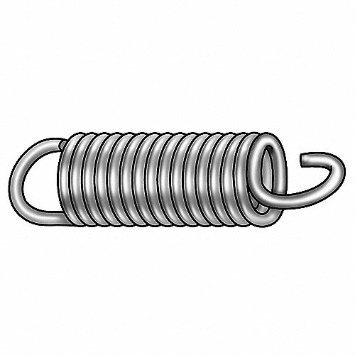 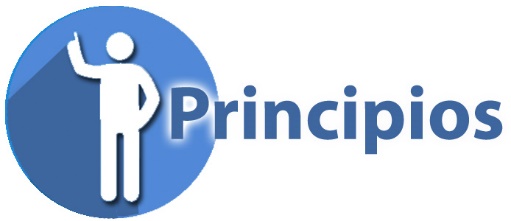 “El conocimiento en física consiste en muchas piezas de información, cada una de las cuales se aplica principalmente a una situación específica.”
Interacciones
Movimiento
¿Energía?
Vínculos
Velocidad
Aceleración
Fuerzas
Gravedad
Tensión
Resortes
.
.
.
Cuerdas
Poleas
Soportes
.
.
.
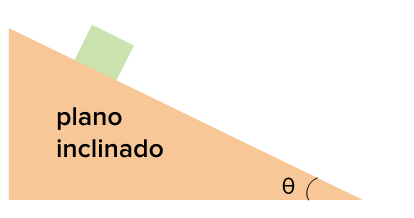 Ecuaciones cinemáticas
Cuerdas
[Speaker Notes: Estructura jerárquica
No es lo que parece, Froz.
Perspectivas.]
25
A modo de cierre…
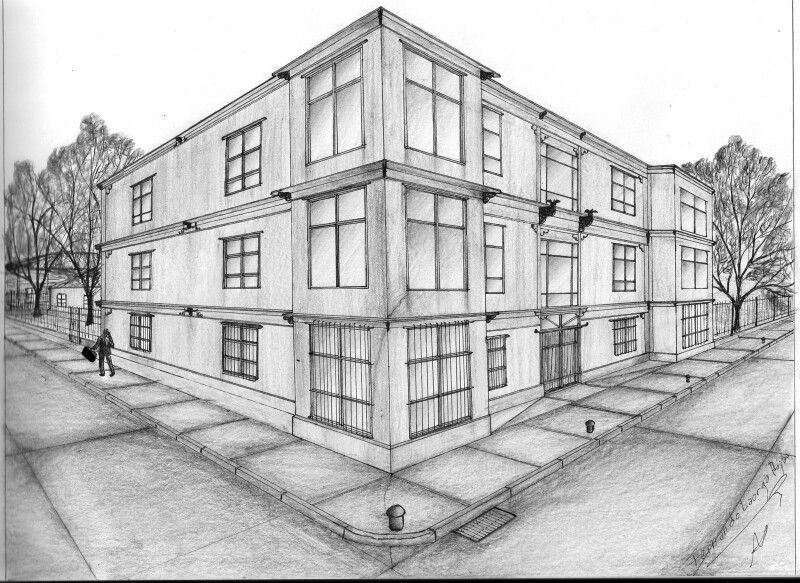 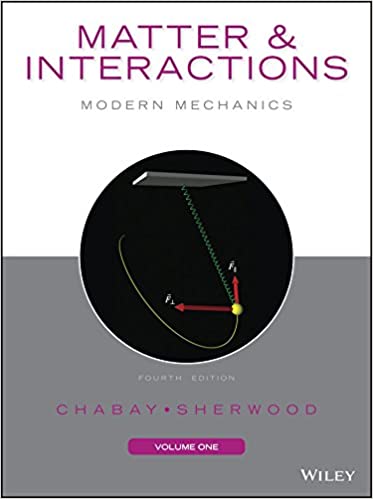 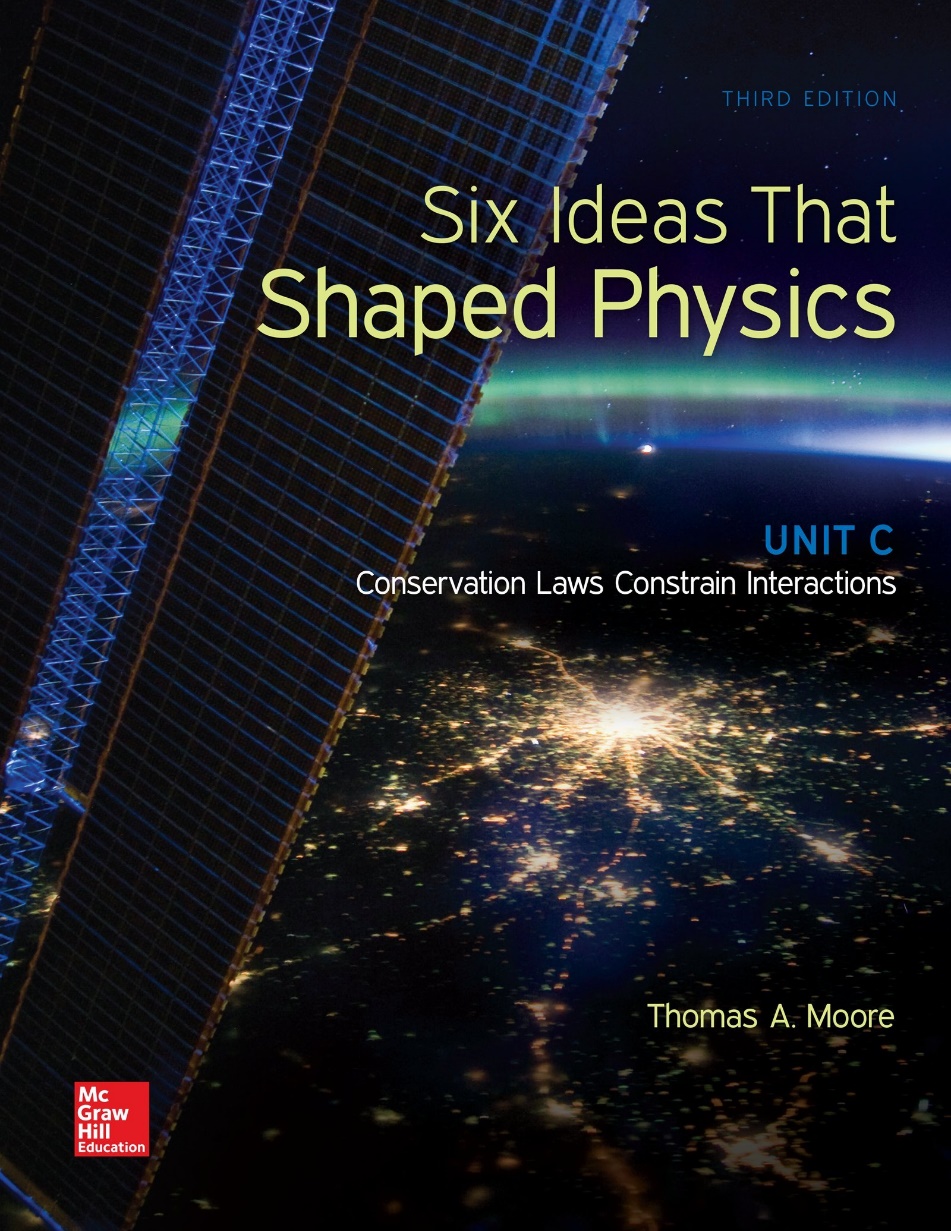 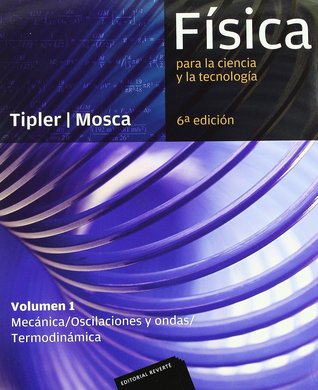 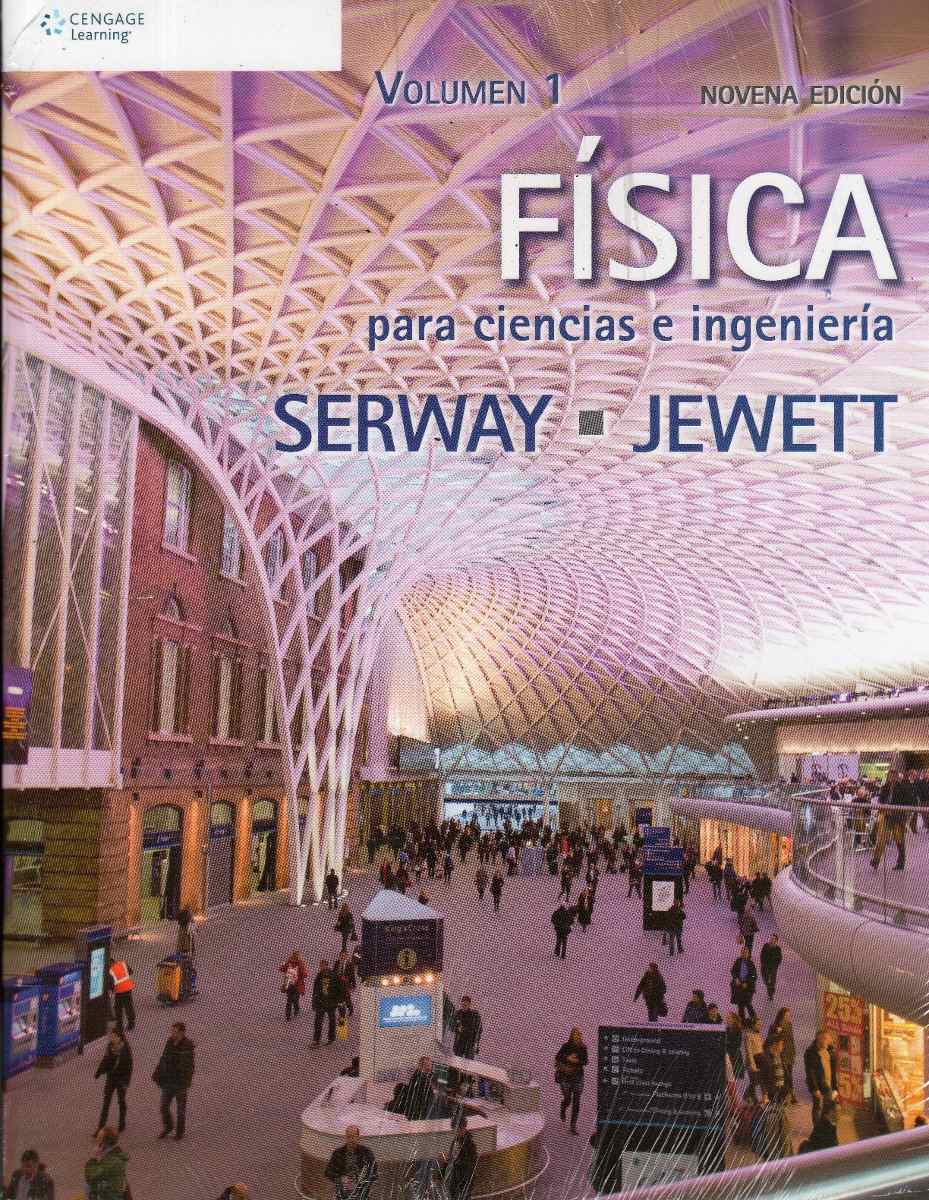 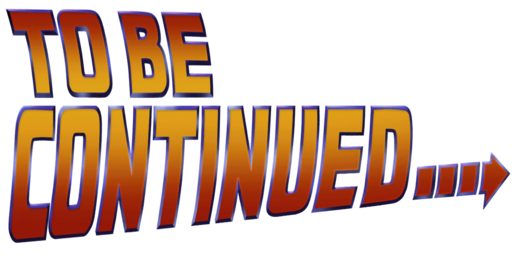 26
MUCHAS GRACIAS
Correo electrónico		alsua@outlook.com